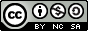 Peer Instruction in Discrete Mathematics by Cynthia Leeis licensed under a Creative Commons Attribution-NonCommercial-ShareAlike 4.0 International License.Based on a work at http://peerinstruction4cs.org.Permissions beyond the scope of this license may be available at http://peerinstruction4cs.org.
CSE 20 – Discrete Mathematics
Dr. Cynthia Bailey Lee
Dr. Shachar Lovett
2
Today’s Topics:
Step-by-step equivalence proofs
Equivalence of logical operators
3
1. Step-by-Step Equivalence Proofs
4
Two ways to show two propositions are equivalent
Using a truth table
Make a truth table with a column for each
Equivalent iff the T/F values in each row are identical between the two columns
Using known logical equivalences
Step-by-step, proof-style approach
Equivalent iff it is possible to evolve one to the other using only the known logical equivalence properties
5
Logical Equivalences
(p∧q∧r) ∨ (p∧¬q∧¬r) ∨ (¬p∧q∧r) ∨ (¬p∧¬q∧¬r) ≡(p∧(q∧r)) ∨ (p∧(¬q∧¬r)) ∨ (¬p∧(q∧r)) ∨ (¬p∧(¬q∧¬r))
≡ (p∧ ((q∧r) ∨ (¬q∧¬r))) ∨ (¬p ∧ ((q∧r) ∨ (¬q∧¬r)))
Substitute s = (q∧r) ∨ (¬q∧¬r) gives (p∧ s) ∨ (¬p ∧ s) 
≡ (s∧p) ∨ (s∧¬p)
≡ s ∧ (p ∨ ¬p)
≡ s ∧ t
≡ s, substitute back for s gives:
≡ (q∧r) ∨ (¬q∧¬r)
Which law is NOT used?
Commutative
Associative
Distributive
Identity
DeMorgan’s
6
3. Equivalence of Logical Operators
Do we really need IMPLIES and XOR?
7
Are all the logical connectives really necessary?
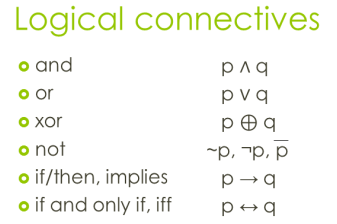 You already know that                         IMPLIES is not necessary
p → q ≡ ¬p ∨ q
What about IFF?
Replace with ¬(¬p ∨ ¬q)
Replace with (¬p ∧ ¬q) ∨ (p ∧ q)
Replace with ¬(p ∧ q) ∧ (p ∨ q)
Replace with something else
XOR is necessary
8
Are all the logical connectives really necessary?
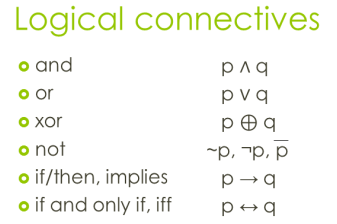 You already know that                         IMPLIES is not necessary
p → q ≡ ¬p ∨ q
What about XOR?
Replace with ¬(¬p ∨ ¬q)
Replace with (¬p ∧ ¬q) ∨ (p ∧ q)
Replace with ¬(p ∧ q) ∧ (p ∨ q)
Replace with something else
XOR is necessary
9
Are all the logical connectives really necessary?
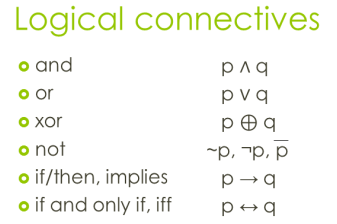 You already know that                         IMPLIES is not necessary
p → q ≡ ¬p ∨ q
What about AND?
Replace with ¬(¬p ∨ ¬q)
Replace with (¬p ∧ ¬q) ∨ (p ∧ q)
Replace with ¬(p ∧ q) ∧ (p ∨ q)
Replace with something else
AND is necessary
10
Are all the logical connectives really necessary?
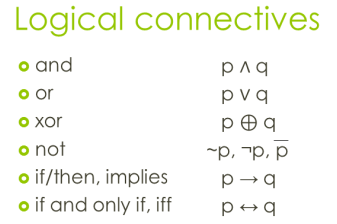 Not necessary:
IF
IFF
XOR
AND
We can replicate all these using just two: 
OR
NOT
Can we get it down to just one??
YES, just OR
YES, just NOT
NO, there must be at least 2 connectives
Other
11
It turns out, yes, you can manage with just one!
But it is one we haven’t learned yet:
NAND (NOT AND)
Another option is NOR (NOT OR)
Their truth tables look like this:





Ex: p OR q ≡ (p NAND p) NAND (q NAND q)
12
Using NAND to simulate the other connectives
“NOT p” is equivalent to

p NAND p
(p NAND p) NAND p
p NAND (p NAND p)
NAND p
None/more/other
13
Using NAND to simulate the other connectives
“p AND q” is equivalent to

p NAND q
(p NAND p) NAND (q NAND q)
(p NAND q) NAND (p NAND q)
None/more/other
14
Using NAND to simulate the other connectives
“p OR q” is equivalent to

p NAND q
(p NAND p) NAND (q NAND q)
(p NAND q) NAND (p NAND q)
None/more/other